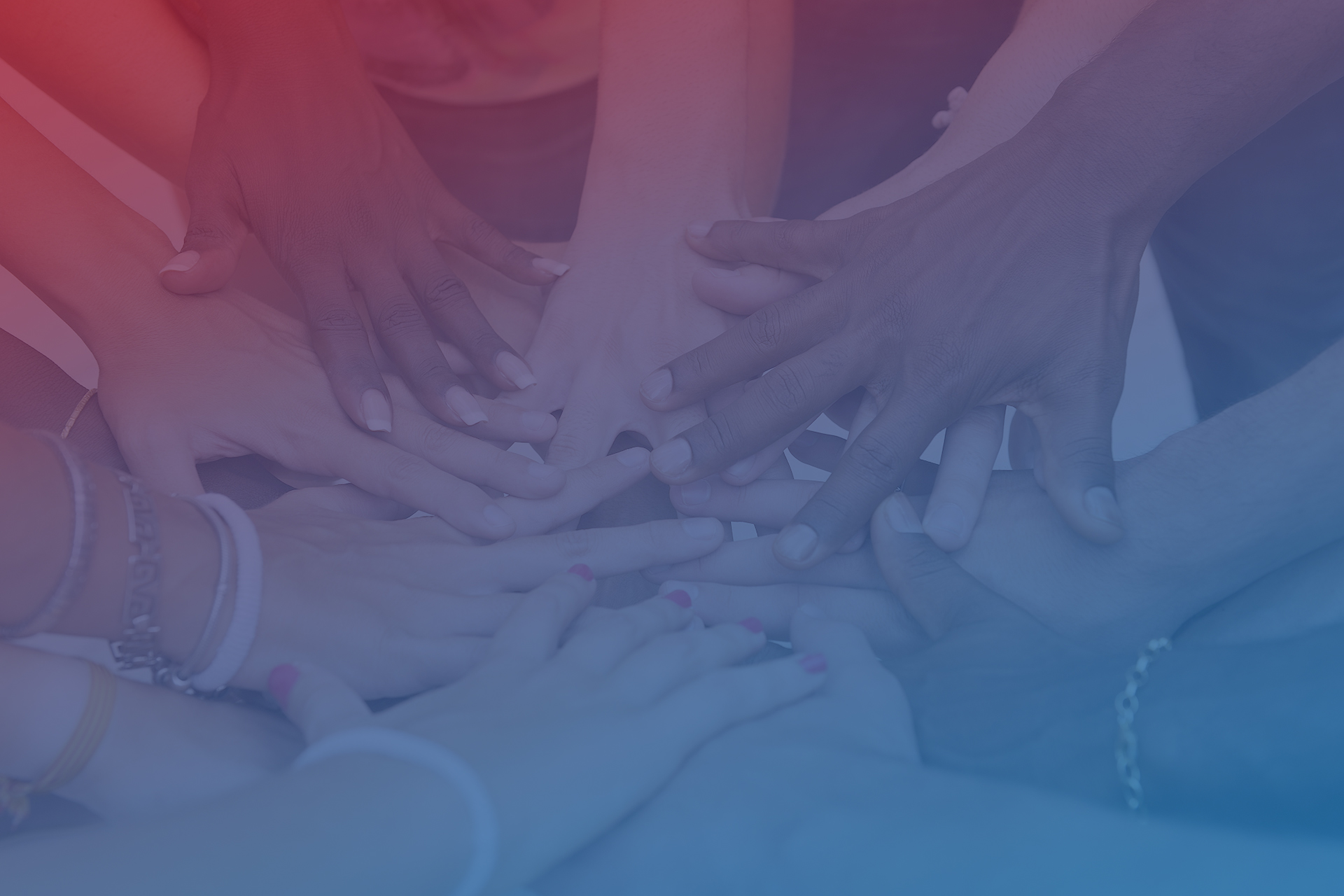 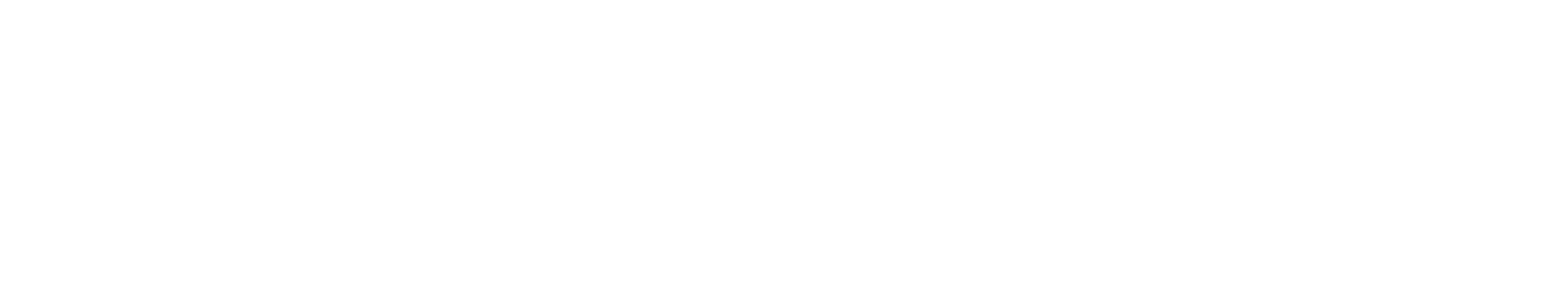 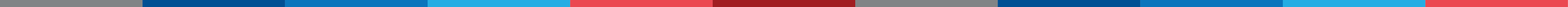 1
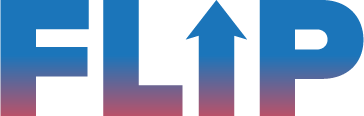 [Speaker Notes: Handouts Option: Anything related to the precinct committeeperson roles can be referenced.]
MAKING A VOLUNTEER ASK
2
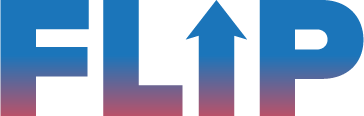 [Speaker Notes: Update slide with name. 
Language: This is your chance to intro the session title and yourself. Give trainees the 2 minute version of who you are and why you are excited to be in the room training. Use this time to establish credibility within the room and set the tone for the session.]
AGENDA
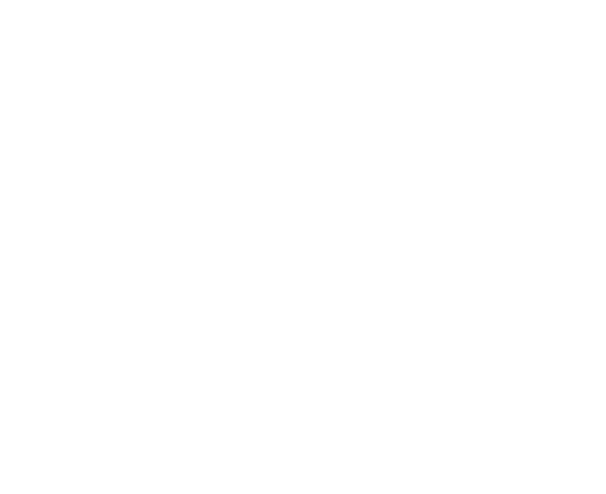 1
Welcome and Overview
2
Types of Asks
3
Making Asks
4
Debrief
3
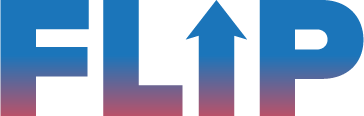 [Speaker Notes: NOTE:  Walk through the agenda for the session. This exact slide will appear in between sections throughout the entire training deck.]
AGENDA
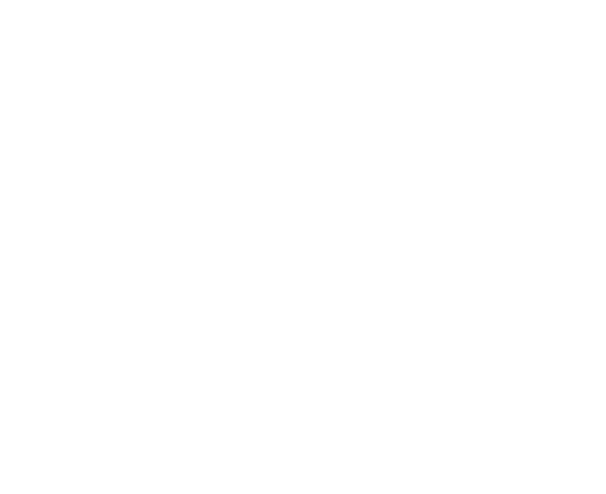 1
Welcome and Overview
2
Types of Asks
3
Making Asks
4
Debrief
4
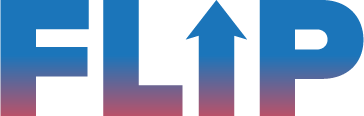 OBJECTIVES
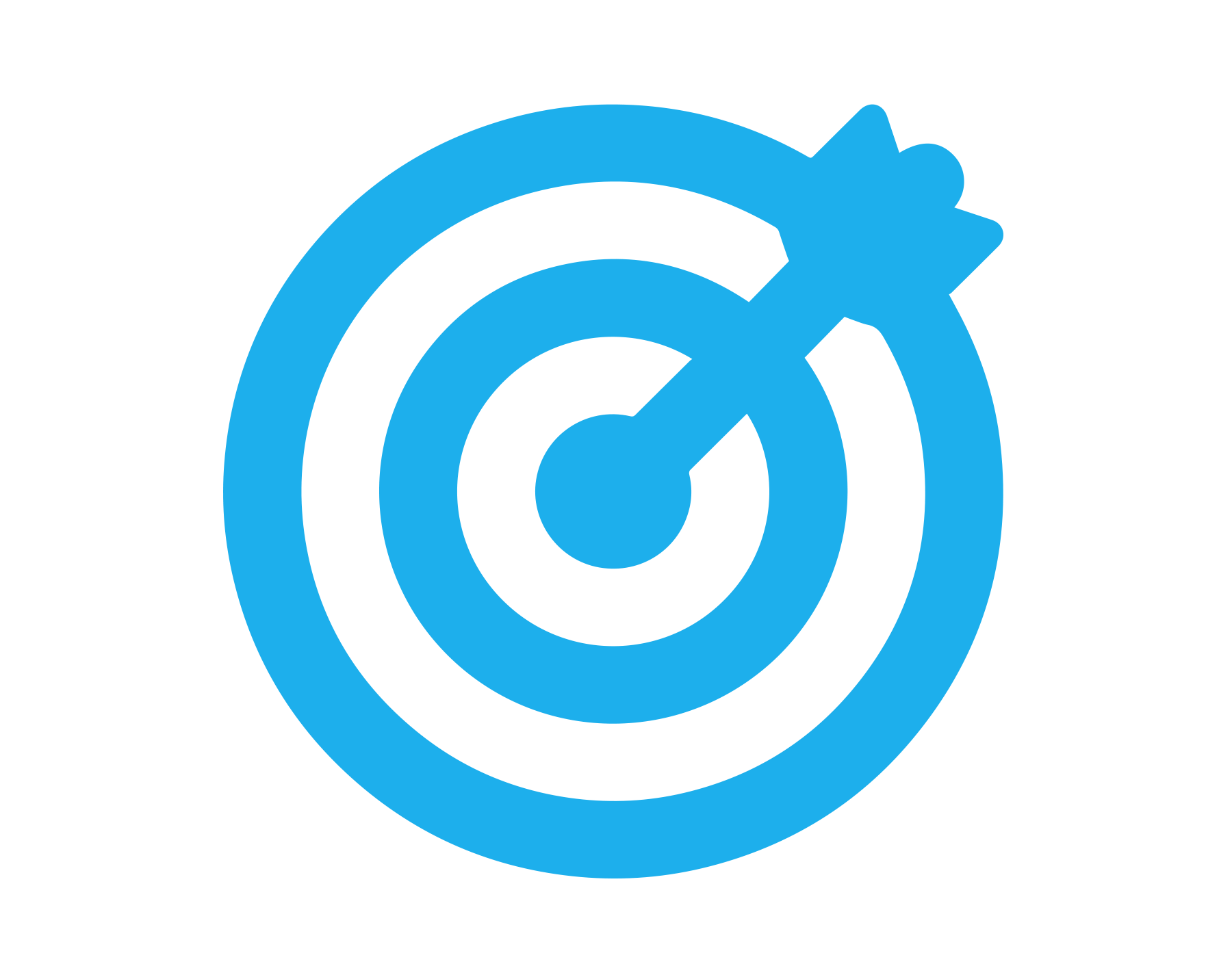 Distinguish types of asks to make based on context and conversation
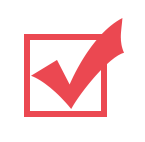 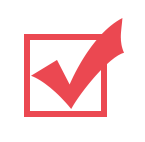 Practice making a volunteer ask
5
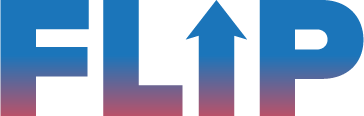 [Speaker Notes: LANGUAGE: Throughout this session we have 2 main objectives we want to accomplish. First, we’re going to distinguish the types of asks to make and what asks you will be making as a precinct committeeperson. Secondly, we’re going to apply this information with practice making a volunteer ask! 
NOTE: For the facilitator, the activity and debrief at the end will take 15 minutes (or half of this session) so please ensure you are moving smoothly with the content within the first half (or 15 minutes). The heaviest part of the content is the “making an ask” sequence breakdown. There are online courses that focus on further details listed at the end of this slide deck.]
AGENDA
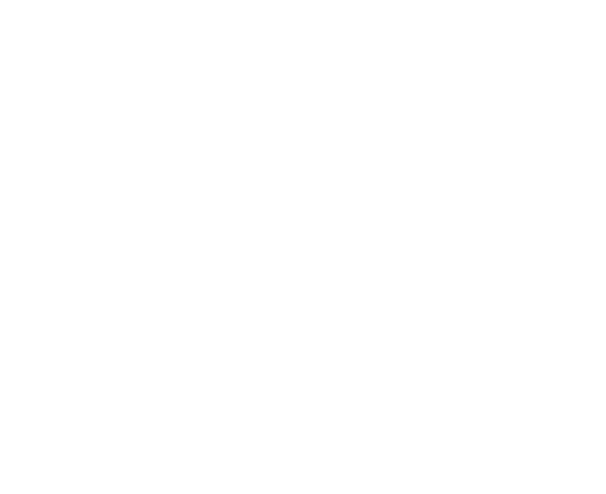 1
Welcome and Overview
2
Types of Asks
3
Making Asks
4
Debrief
6
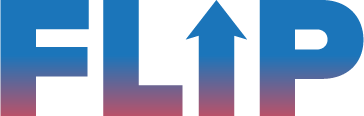 Hard Ask
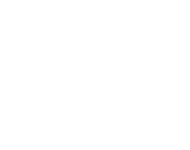 To be successful, we need to ask people for things. In order to win, we need people to say yes!
7
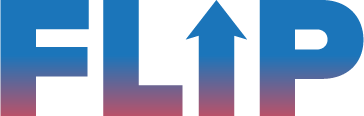 [Speaker Notes: Language: A hard ask is that ask you’ve heard from candidates/volunteers/friends in the past asking you to come in and help their campaign, or maybe asking for money, or maybe it was even someone asking you to run for office. More likely than not, you have all been hard asked at some point in your life! But the reality is, to be successful, you need to ask people for things. And in order to win, you need people to say yes!]
WHAT ASKS DO I NEED TO MAKE?
Voter contact volunteers
Poll watchers
Polling location volunteers
8
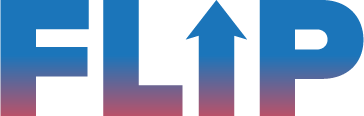 [Speaker Notes: Language: As a precinct committeeperson, you’re going to have at least three specific volunteer asks. One volunteer need is for voter contact volunteers, or people who will canvass and phonebank. These are volunteers you will consistently need, not just during election years. Then, you have poll watchers and polling location volunteers specifically for Election Day. 
Poll watchers check off Democratic voters as they vote. 
Polling location volunteers include the “passers,” who pass out literature outside of the polling location and help pass off lists to the “runners.” 
The runners are people doing voter contact from the polling location to voters’ doors specifically on Election Day.]
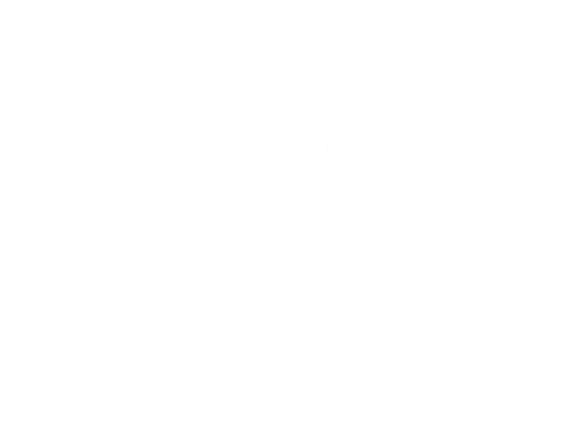 WHAT ARE SOME VOLUNTEER OPPORTUNITIES?
9
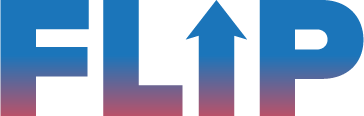 [Speaker Notes: Language: Let’s think big picture quickly about all the needs you may have as a precinct committeeperson, including on Election Day. What are the volunteer opportunities you will be offering to people to help change their communities? (Check for retention of the list of volunteer asks).]
AGENDA
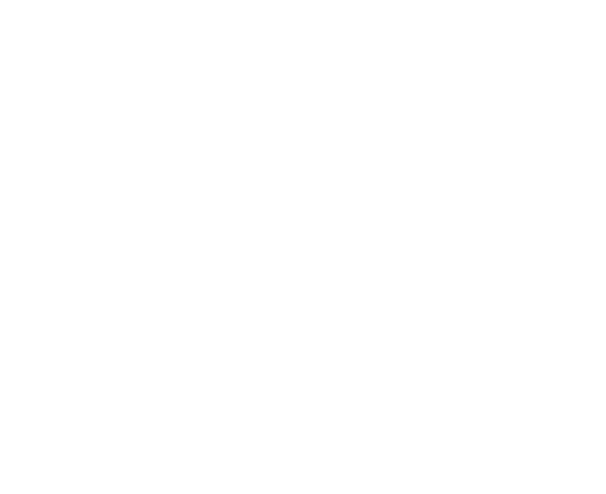 1
Welcome and Overview
2
Types of Asks
3
Making Asks
4
Debrief
10
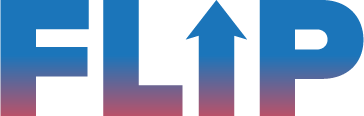 [Speaker Notes: Language: Now that we know the types of asks, we’re going to talk about how to make an ask.]
MAKING AN ASK
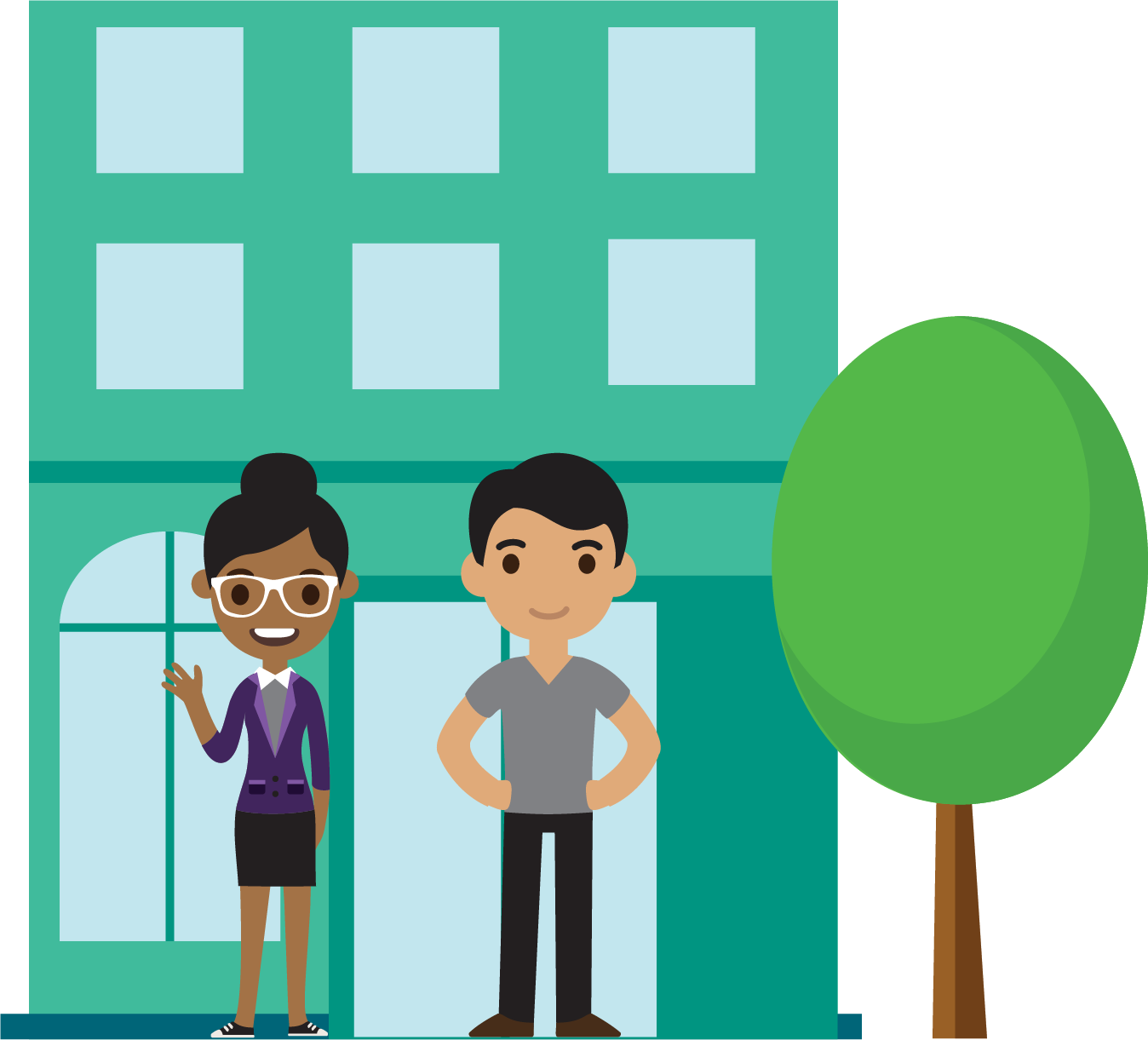 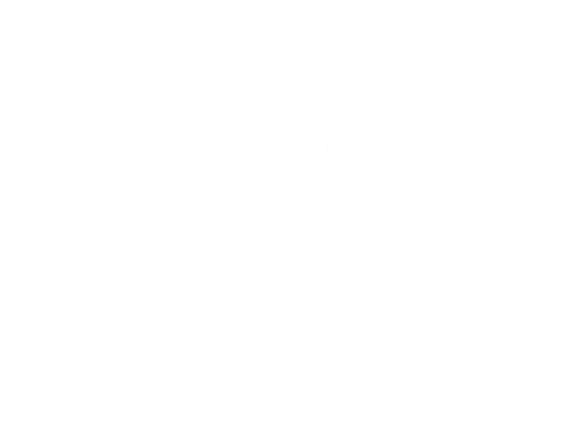 11
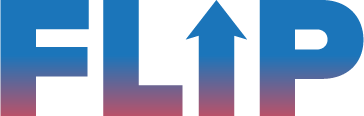 [Speaker Notes: Language: Making an ask is a powerful opportunity to ask people to be part of something bigger. It is important to think about someone’s strengths and skillset when considering the specific, intentional ask you will make.]
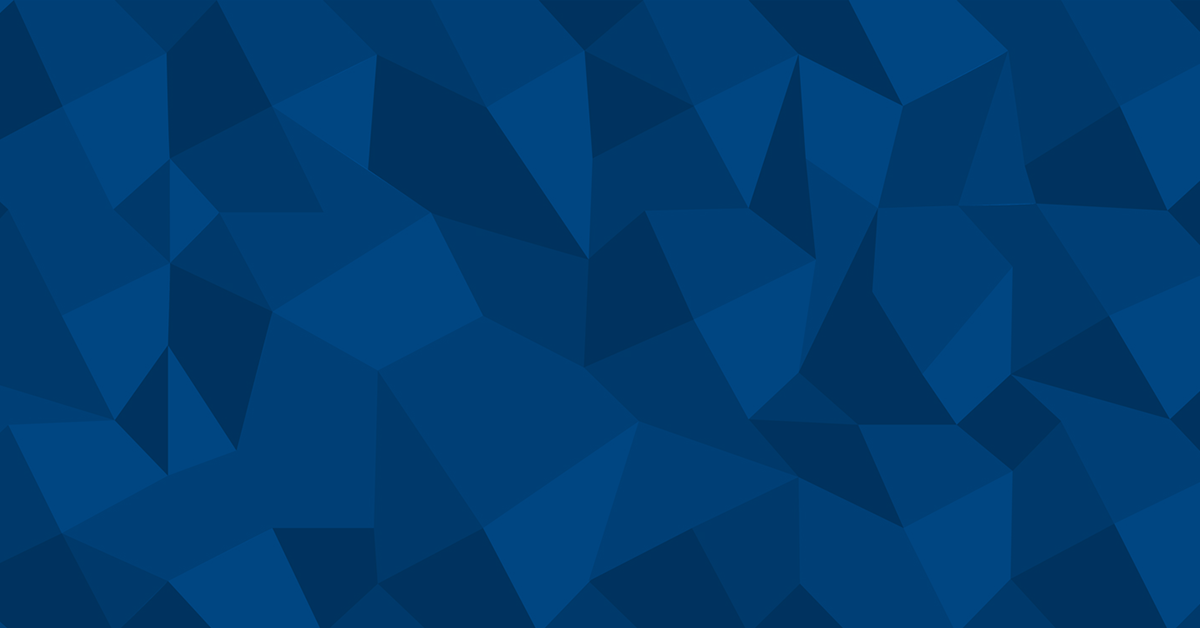 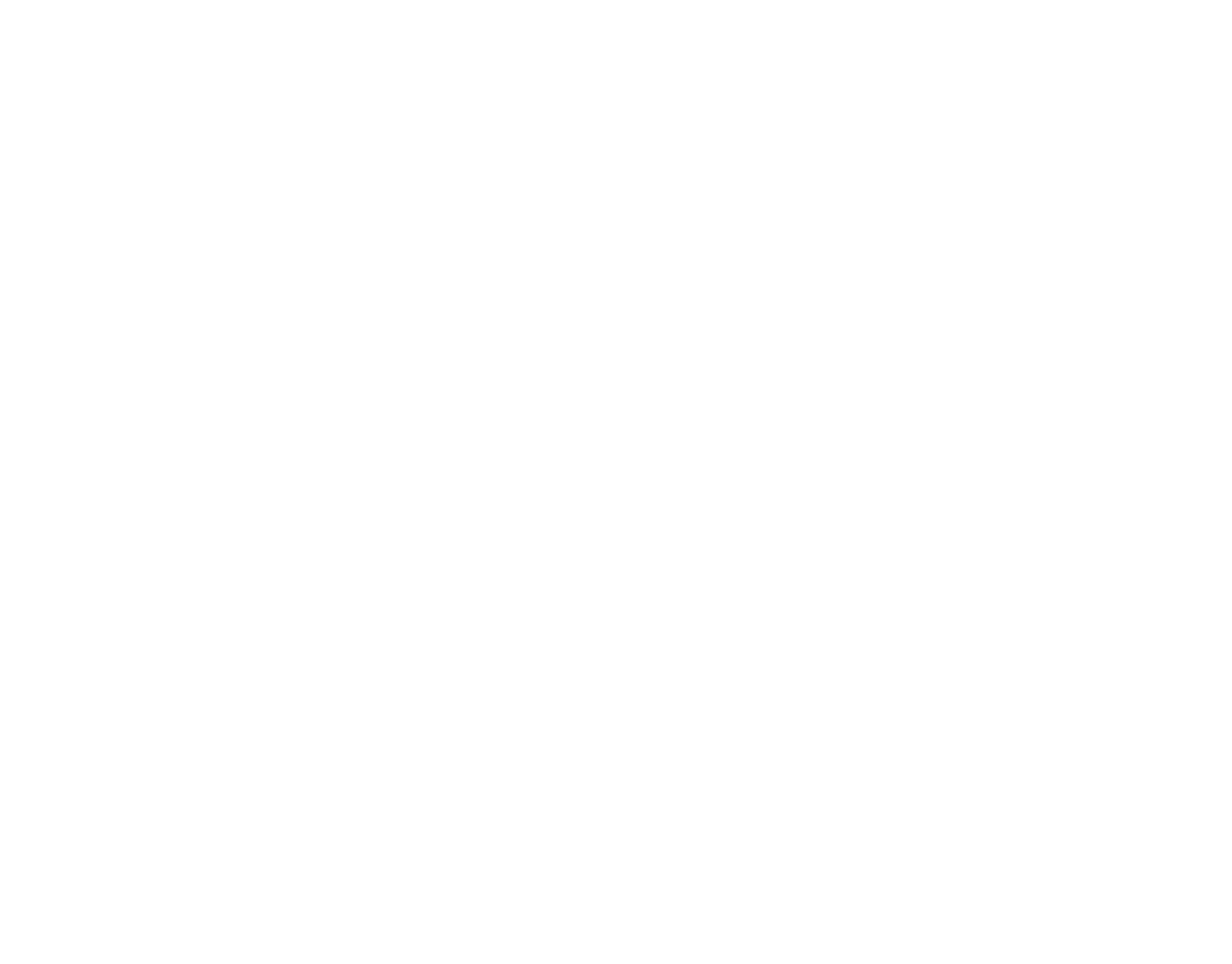 WHEN HAVE YOU MADE
AN UNSUCCESSFUL ASK?
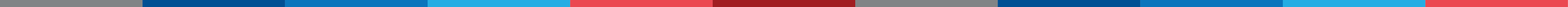 12
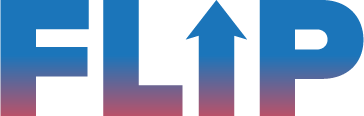 [Speaker Notes: LANGUAGE: The reality is, at some point, we have all made asks that haven’t gone as we planned. Whether it was a personal or a professional ask, we’ve all had those moments where we realized after the fact that had we framed the ask differently, maybe we’d have a different outcome. Curious if anyone can share a time when you made an unsuccessful ask – what made it unsuccessful and why? [CALL on 1-2 trainees to respond].]
MAKING A HARD ASK
Mindset
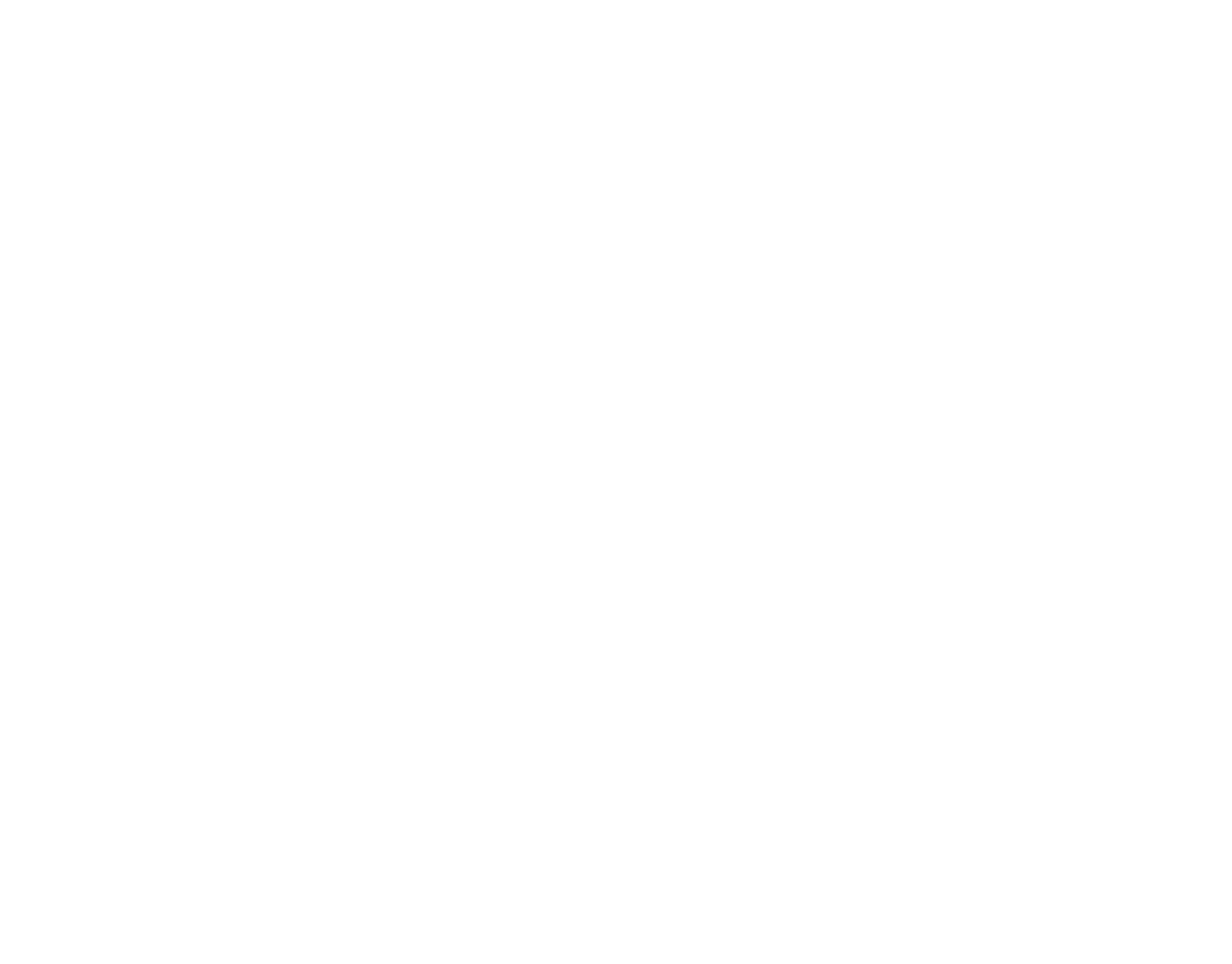 Language
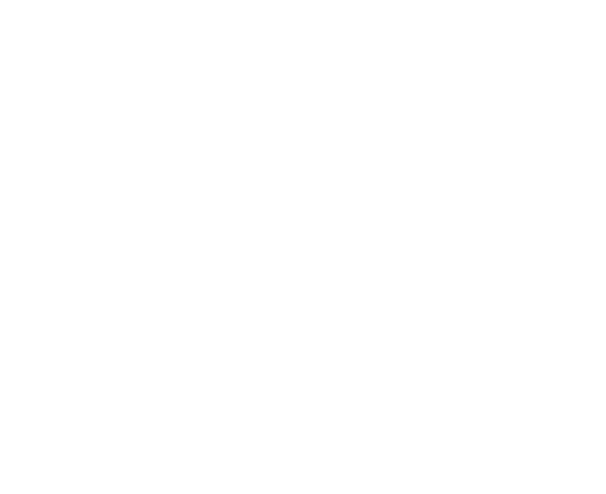 Ask
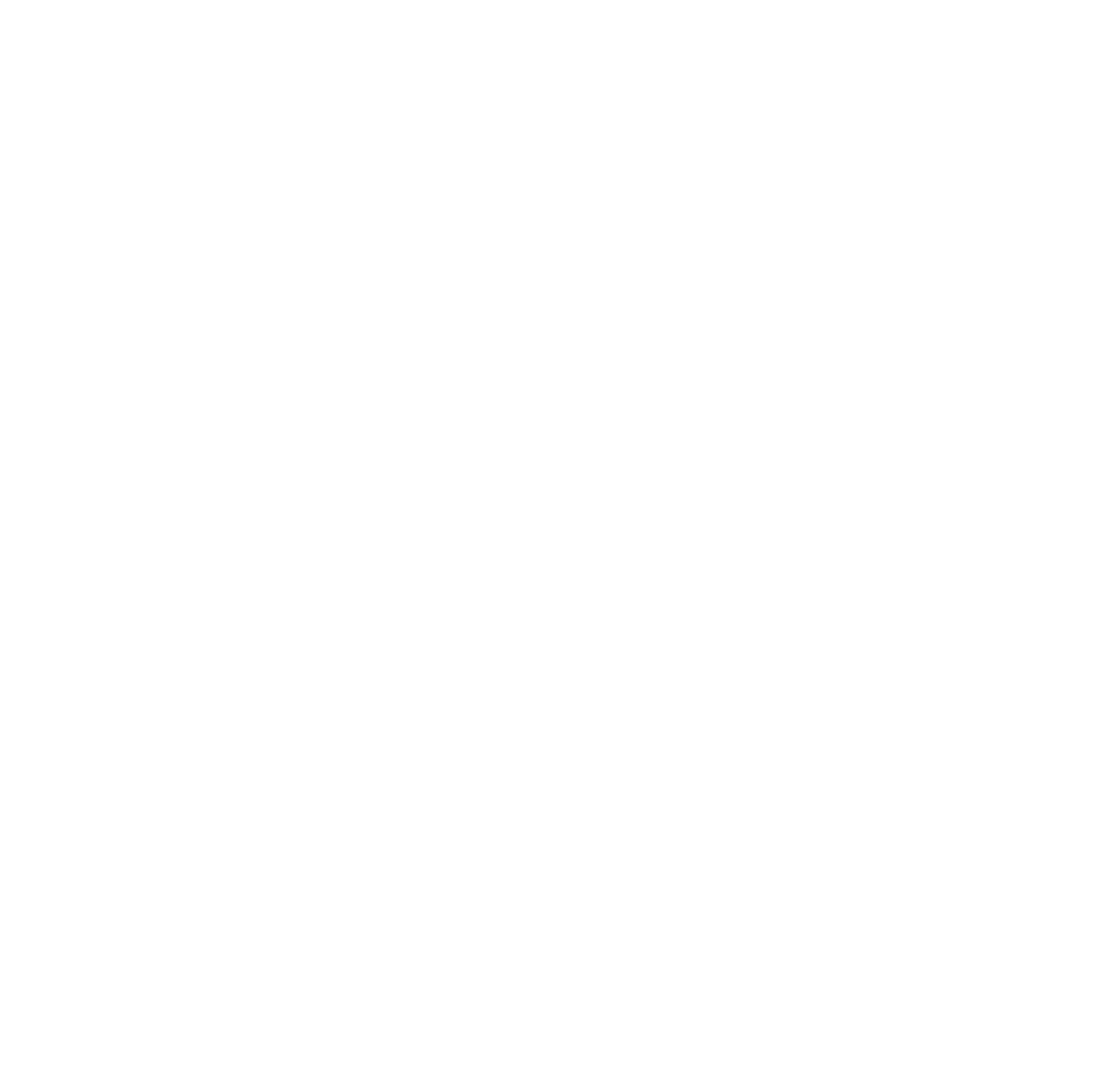 *Section adapted from Hillary for America
13
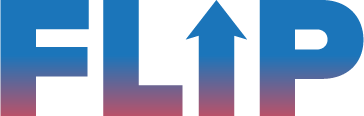 [Speaker Notes: Language: “When making a hard ask, there are 3 things to keep in mind – your mindset, the language you use, and the actual ask you make. Let’s take a closer look.”]
MINDSET
You are presenting an opportunity for people to fight for the issues they care about
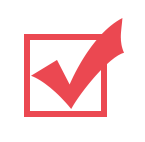 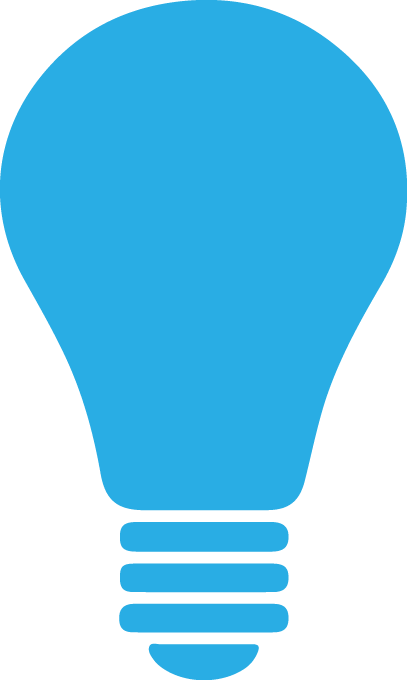 You are providing an opportunity for people to have an impact on their community
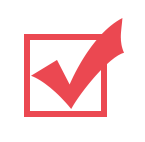 You are inviting people to be part of something bigger than themselves
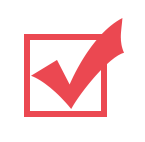 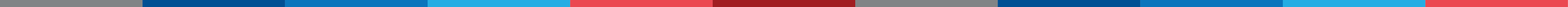 14
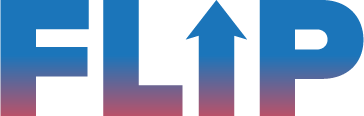 [Speaker Notes: Language: “The mindset you are in when making an ask is crucial to your success. Remember, you are giving voters an exciting opportunity to fight for issues they care about. This may be something they can’t get anywhere else depending on who you are talking to. Similarly, you are providing them with the opportunity to have an impact on their community – to be part of something bigger than themselves. When you are making your ask, you don’t want to take these things for granted – make sure you are enthusiastic and articulating the opportunity effectively!”]
LANGUAGE
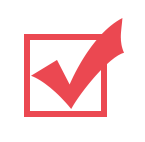 Give context
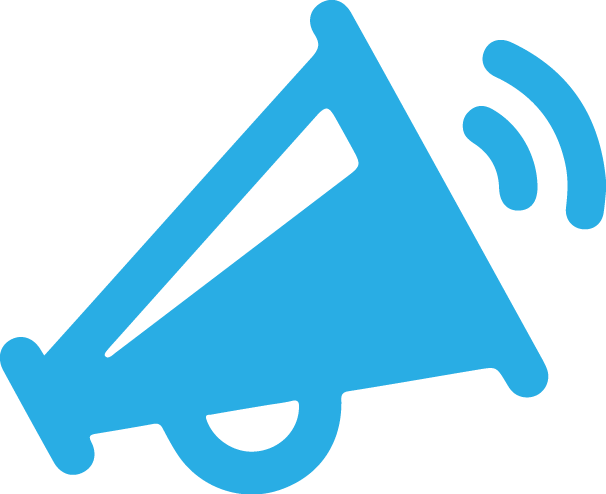 Know your audience
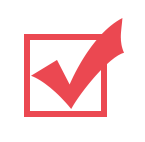 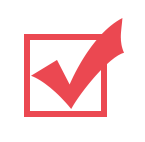 Be clear and direct
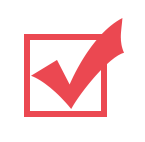 Be assumptive
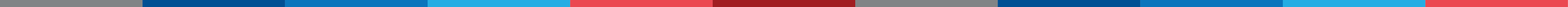 15
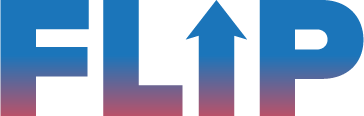 [Speaker Notes: Facilitator Language: ”The next thing to focus on is the specific language you use in your ask – you want to make sure you are first and foremost providing context. You want to be telling voters why you are talking to them and why it matters. You also want to make sure you know who you are talking to. Making an ask of a Mom is different from making an ask of a student, just like making an ask of a supporter is different from making an ask of an undecided voter. Know who you are talking to and tailor your language to be effective for that audience. Next, you want to be clear and direct in your ask. Don’t be sheepish, rather ask for what you want and make sure your ask is not vague. Lastly, be assumptive. Rather than worrying that the person is going to say no and using qualifying language, assume they are going to say yes. Don’t apologize for asking, but rather use direct, assumptive language. For example, instead of saying “I hope you can join us for the canvass,” you should say “what time works for you?” [PAUSE for questions].]
ASK
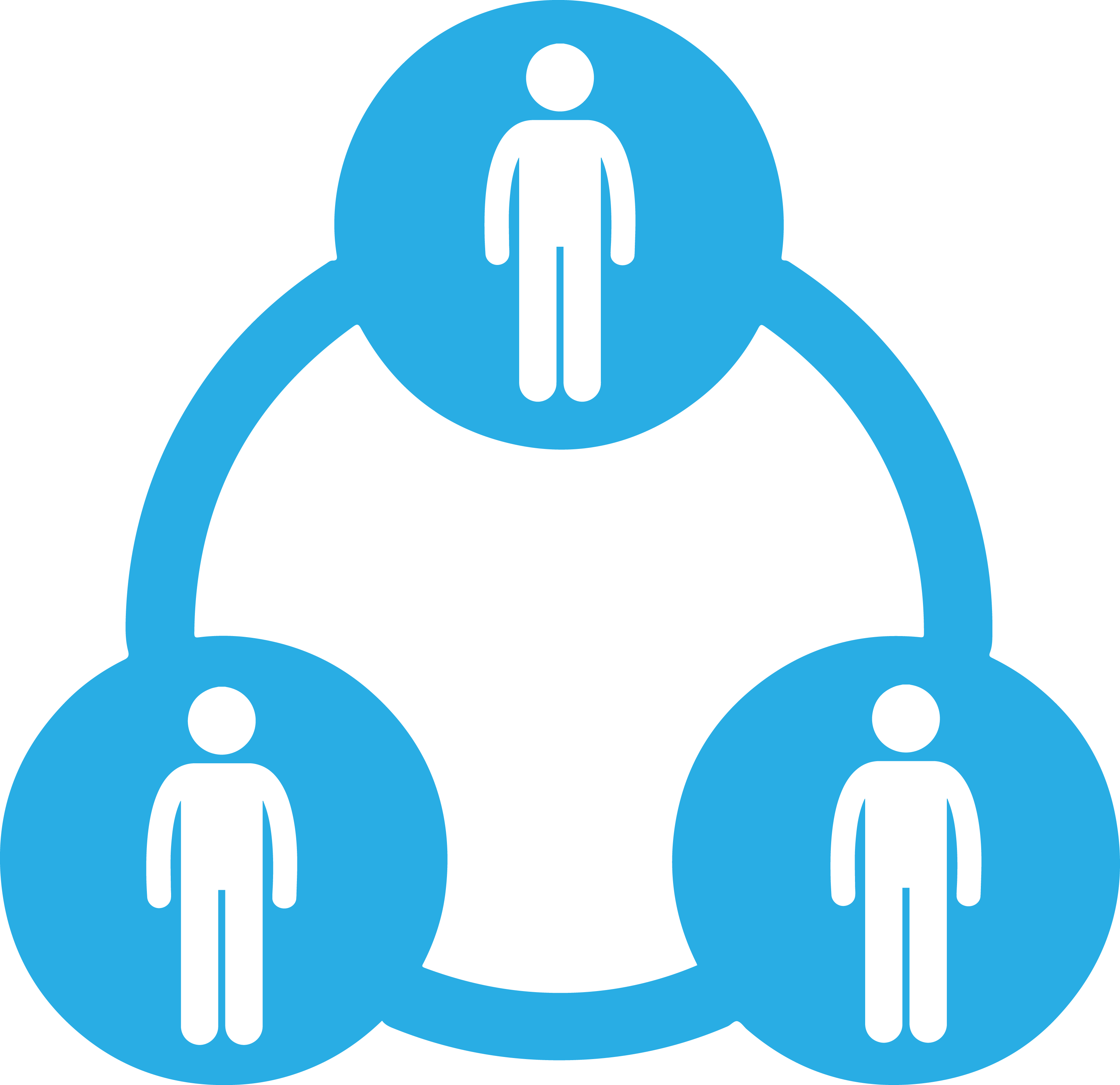 Make multiple asks. Keep asking until you get a yes.
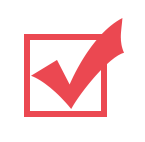 Don’t stop at a yes. Ask for everything you need.
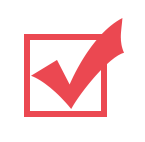 Get a hard commitment for a specific thing.
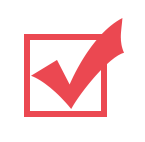 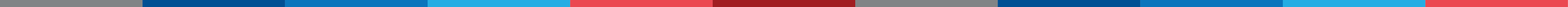 16
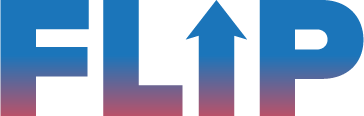 [Speaker Notes: Language: “Last, you want to focus on the ask you make. Just as we talked about being direct, clear, and assumptive, you also want to make sure you are asking for what you want. Sometimes, people may not be able to commit to the full ask you are making, so instead, make multiple, tiered out asks to get them to say yes to something. If they can’t commit to 3 hours, can they commit to 2? Can they commit to bring snacks? Make multiple asks to each person.]
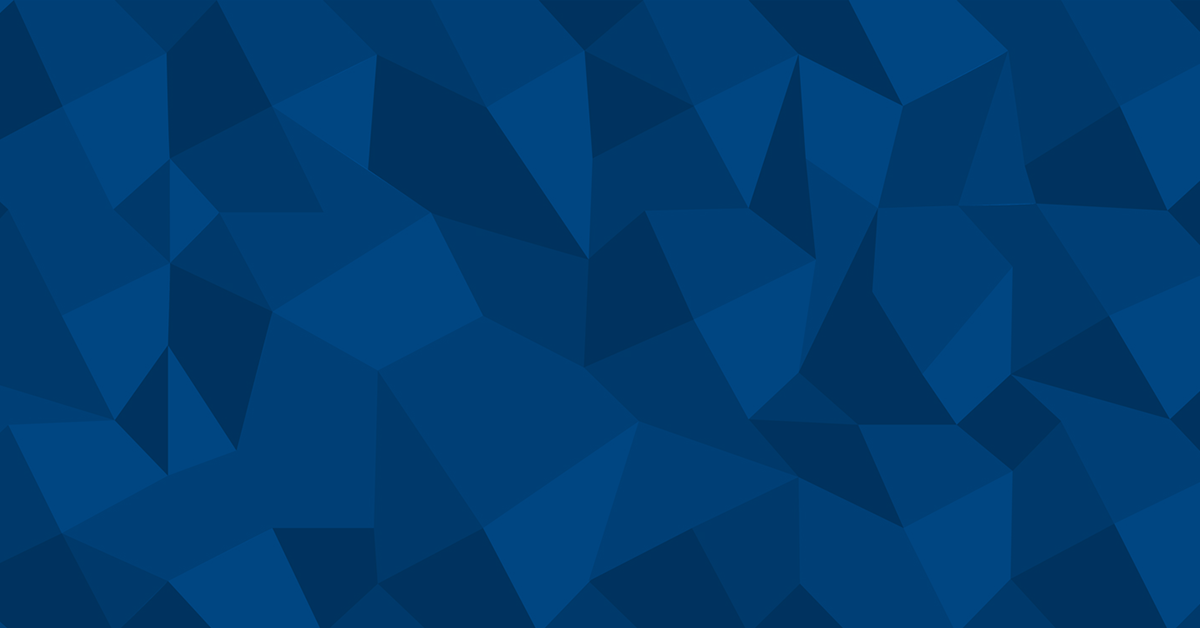 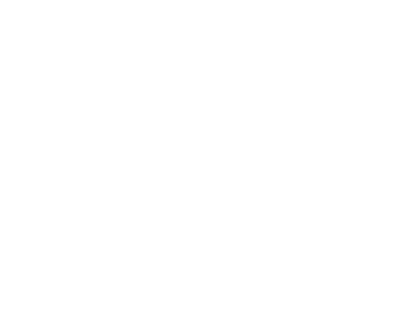 PRACTICE MAKING THE ASK WITH A PARTNER!
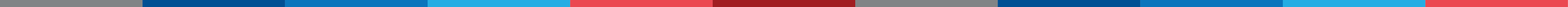 17
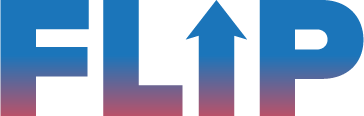 [Speaker Notes: Note: This activity should take 8-10 minutes. If partners finish asks early, give them a new scenario of making a further ask (pushing past one ask, making asks until the potential volunteer says ‘no’). 
Language: “I want to take a few minutes to allow folks to practice the ask with a partner! Here’s the scenario, Partner A – you are asking Partner B to join your canvassing event this weekend on either Saturday or Sunday morning. Partner B, you are being non-committal in your response. Then, switch roles, and I’ll let you know when. We’ll spend 4-5 minutes on each partner’s ask. I will put the framework back on the screen.]
MAKING A HARD ASK
Mindset
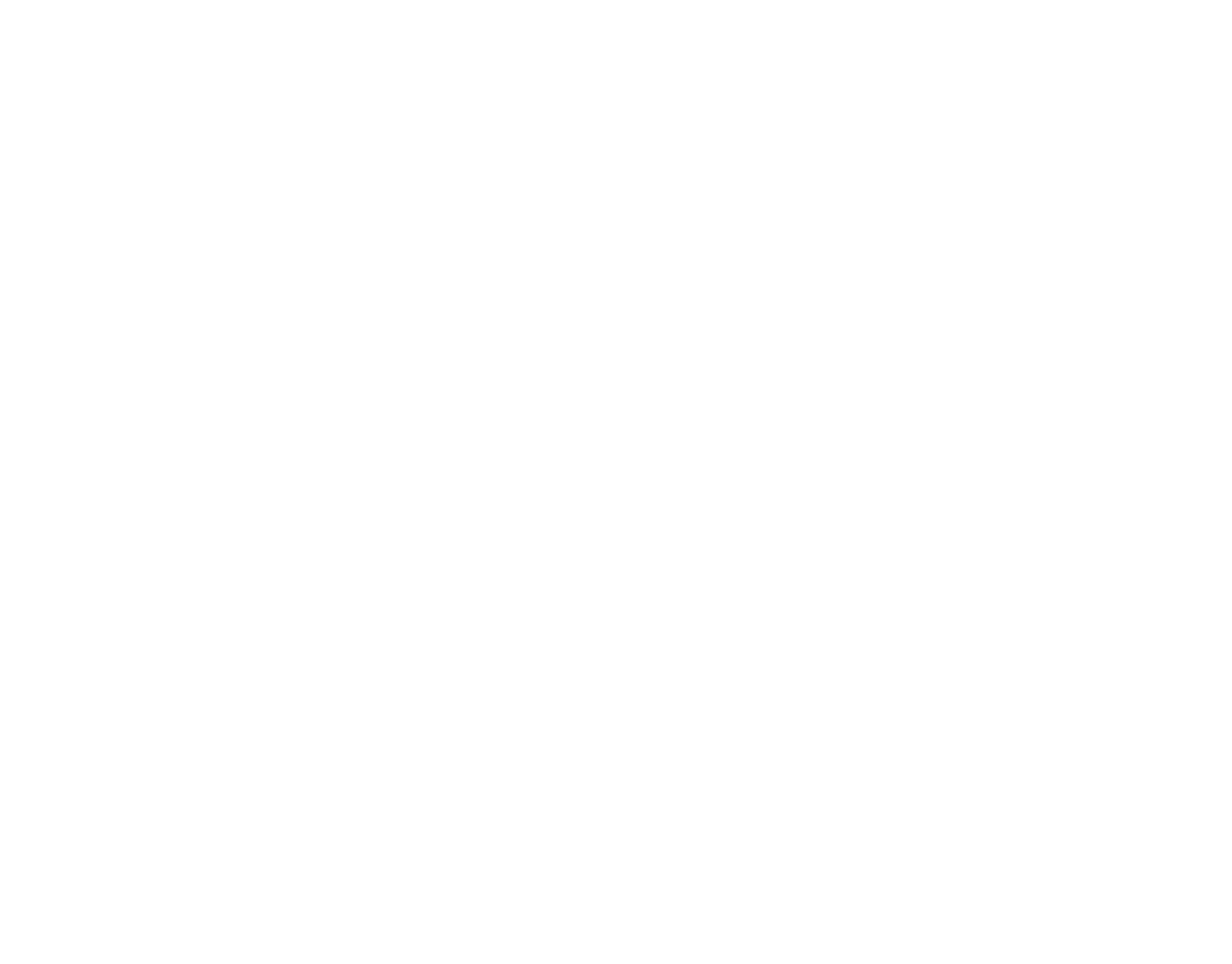 Language
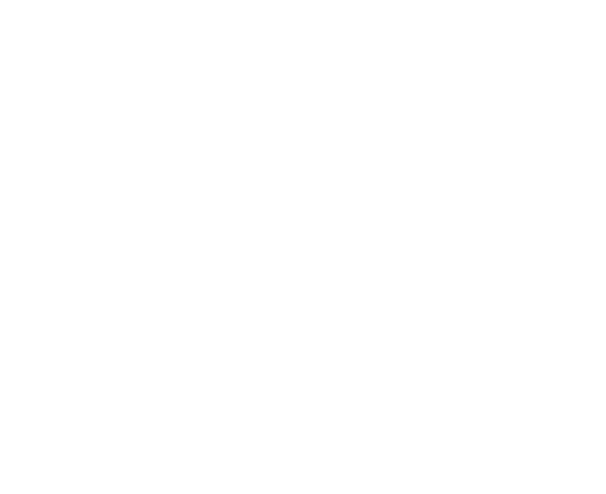 Ask
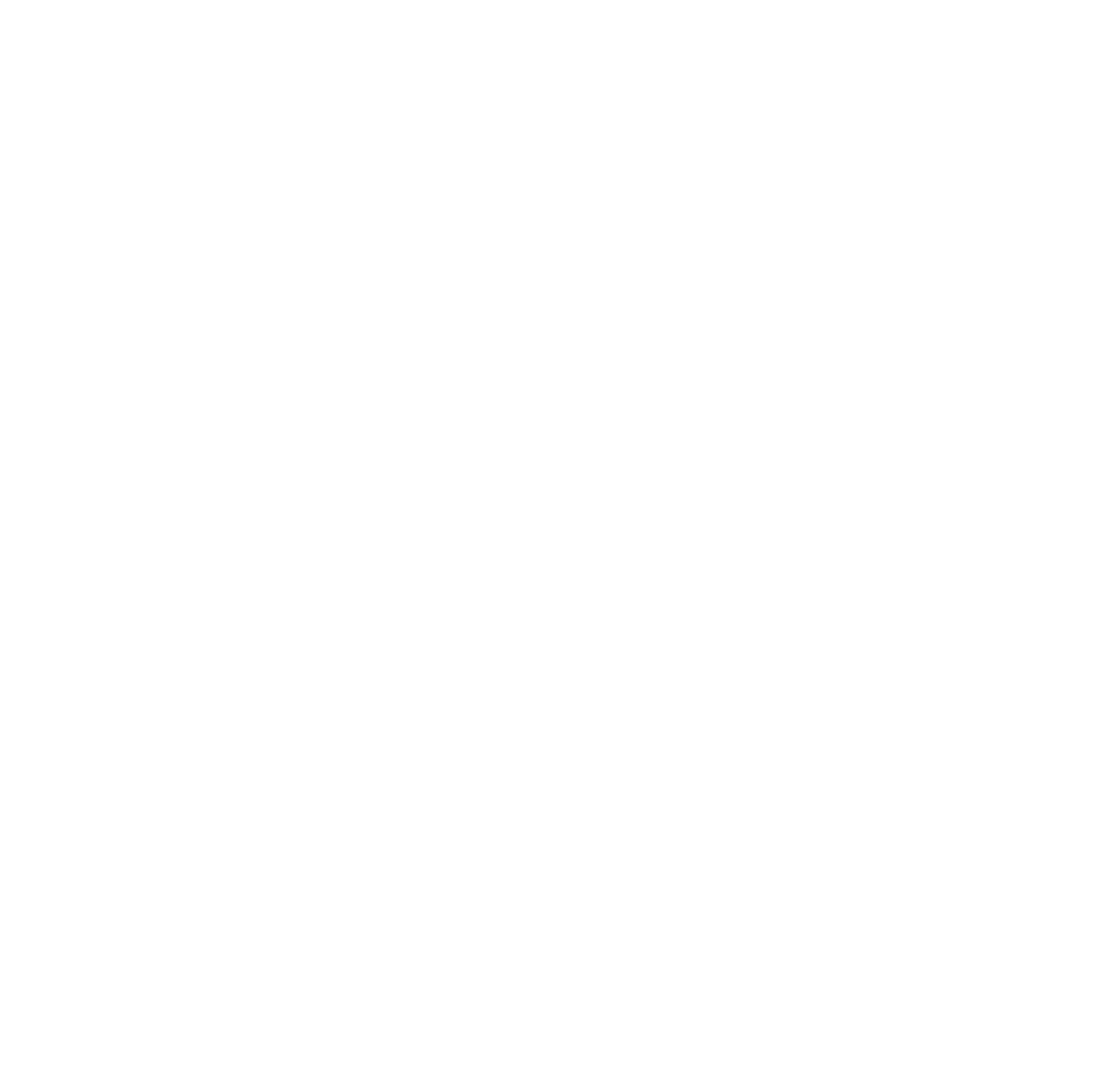 *Section adapted from Hillary for America
18
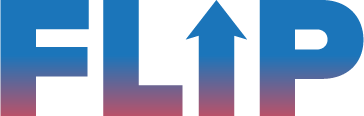 [Speaker Notes: Note: Framework for participants to reference during practice.]
AGENDA
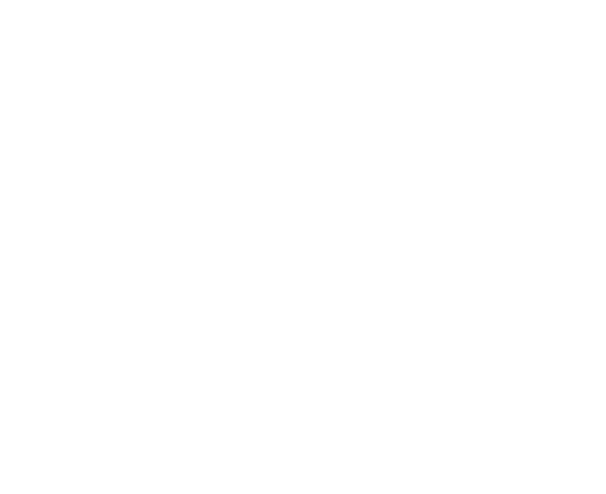 1
Welcome and Overview
2
Types of Asks
3
Making Asks
4
Debrief
19
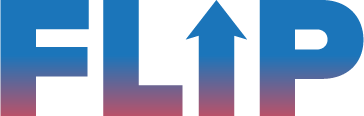 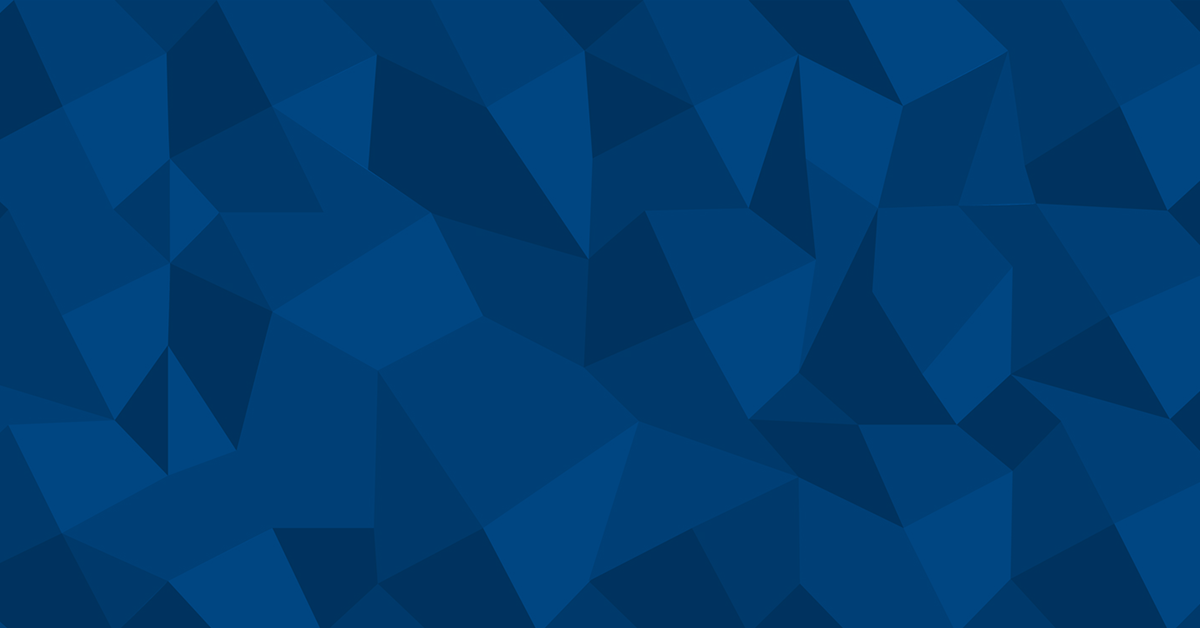 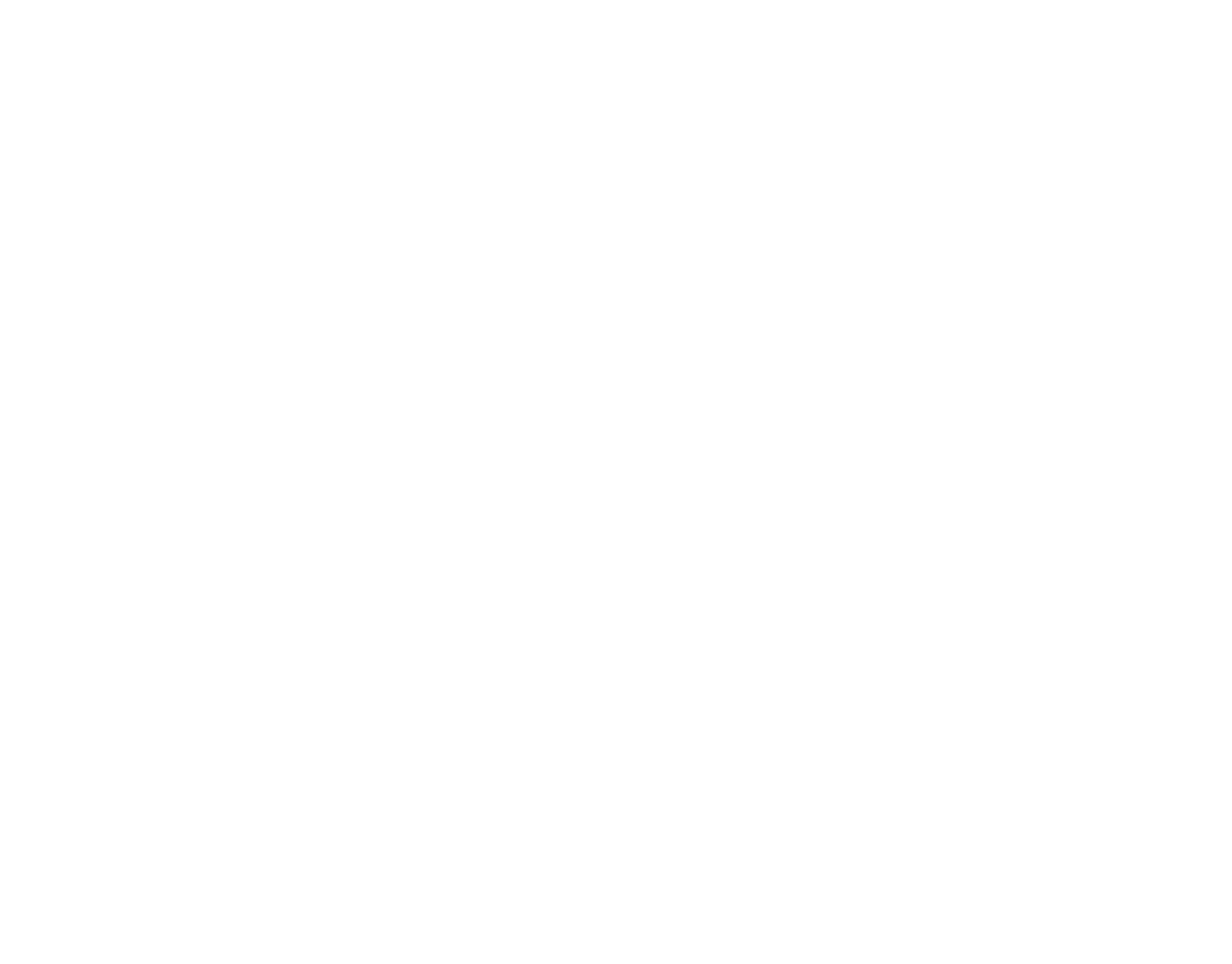 TAKEAWAYS
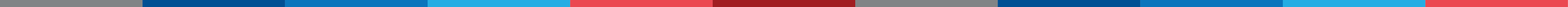 20
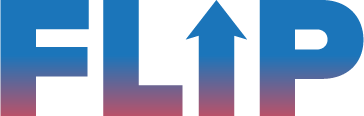 [Speaker Notes: Language: What are some takeaways with having practiced making a volunteer ask, and who are you planning on asking to volunteer? (Call on 2-3 participants).]
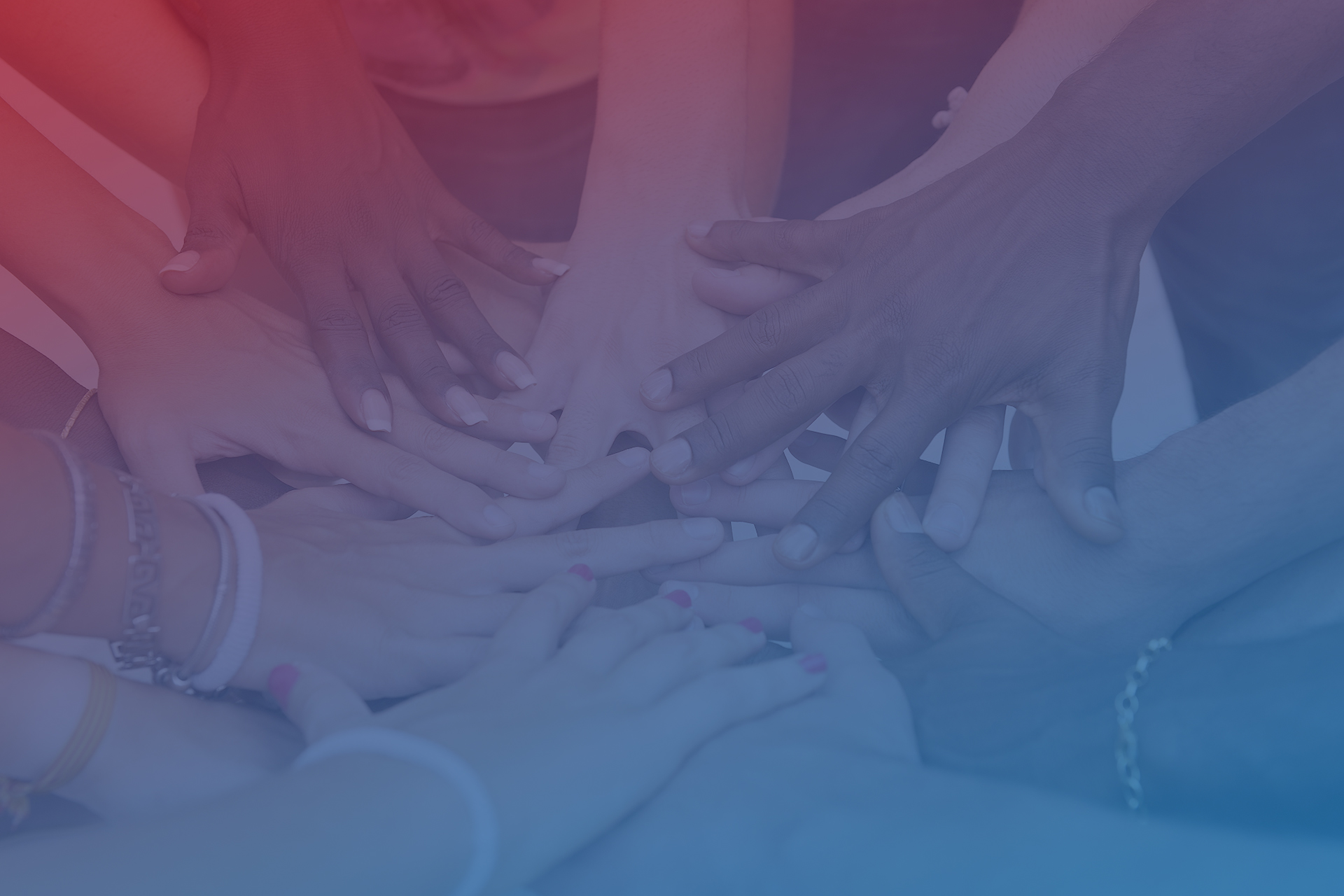 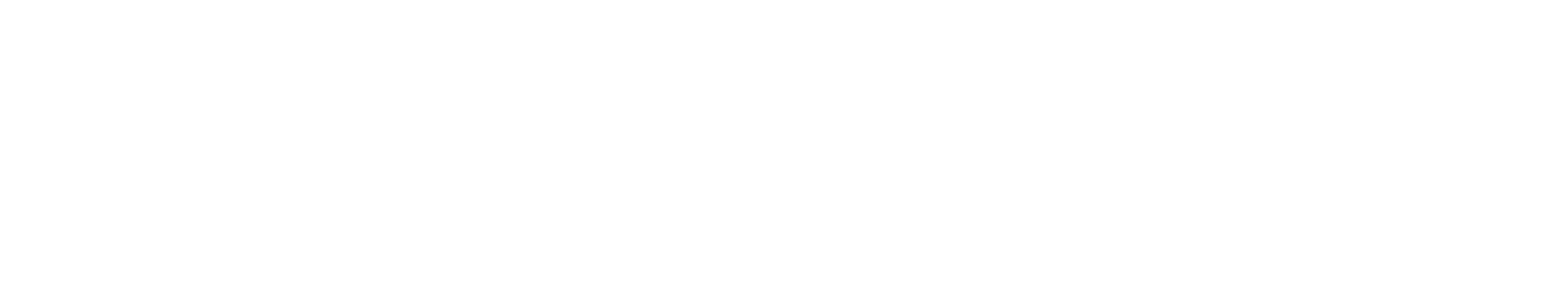 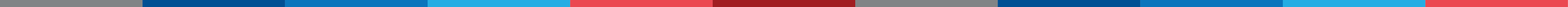 21
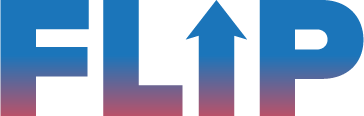 [Speaker Notes: Title Page – Option 1]